NORDISKE SPRÅK
Norsk, svensk, dansk, islandsk og færøysk
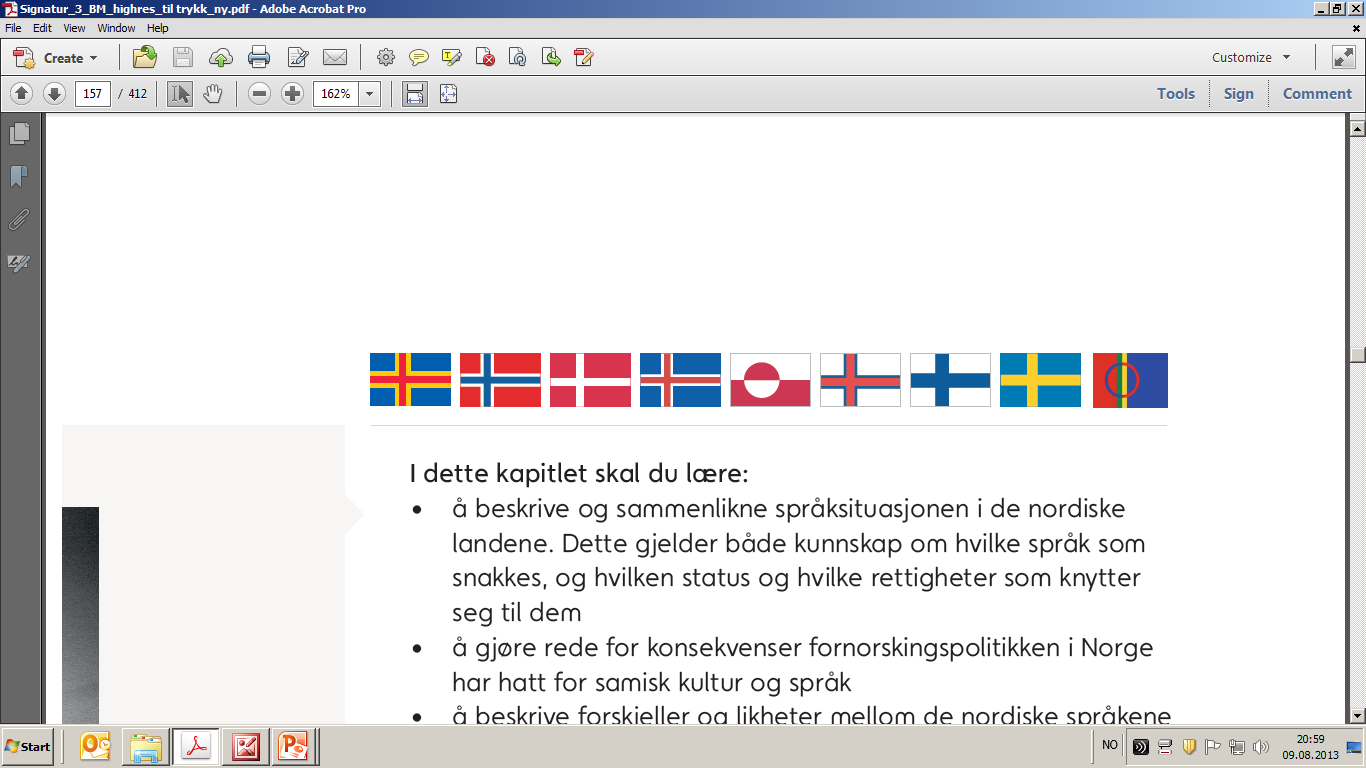 Språk i Norden
Begrepet «språk i Norden» omfatter alle språk i Norden:
Norsk, svensk, dansk, islandsk, færøysk, finsk, samisk, grønlandsk, kvensk, romani, romanes, jiddisk og et stort antall innvandrerspråk

Til nordiske språk regnes bare de som kommer fra den indoeuropeiske språkfamilien:
Norsk, svensk, dansk, islandsk og færøysk.
Språklige rettigheter
Alle som bor i Norden, skal ha rett til

å lære å lese og skrive det språket som brukes i landet de bor i
å lære seg et språk med internasjonal rekkevidde
å bevare og utvikle morsmålet sitt
Språksituasjonen i Norge
Norsk er nasjonalspråket
Vi har to likestilte varianter av norsk: nynorsk og bokmål 
Samisk er likestilt med norsk i noen kommuner
Samisk
Samisk blir brukt i nordområdene i Norge, Sverige, Finland og Russland
Det offisielle samiske skriftspråket bygger på nordsamisk
Samisk tilhører den uralske eller finsk-ugriske språkfamilien
Andre nasjonale minoriteter i Norge
Jøder
Kvener
Skogfinner
Tatere/romani
Sigøynere/rom
Samisk språk og kultur og konsekvenser av fornorskingspolitikk
Slutten av 1800-tallet: All undervisning av samiske barn skulle foregå på norsk
1889: Samisk skulle bare være et hjelpespråk på skolen
Alle samiske barn skulle lære norsk
Samisk språk og kultur og konsekvenser av fornorskingspolitikk
Samisk språk og kultur overlevde gjennom muntlige overleveringer
Eventyr, sanger, sagn, fortellinger, joik er bevart
I 1960- og 1970-årene blomstret samisk litteratur, bildekunst og musikk opp igjen
Viktige milepæler for samisk
Samisk er valgfritt førstespråk i skolen
Samisk videregående skole og samisk høgskole er etablert
Samene har sitt eget Sameting
Samene har status som urfolk
Samisk avis: Sagat
Radio- og TV-sendinger: NRK Sapmi
Dansk
Danmark har ett offisielt skriftspråk: Dansk
Danskene ønsker å styrke danskundervisningen for alle som bor i Danmark
Danskene mener at det er viktig at mange behersker engelsk godt
Det tilbys også undervisning i mange andre store fremmedspråk
Norsk og dansk - likskapstrekk
Vårt bokmål er fornorsket dansk, derfor er mye likt, både i ordtilfang og form
Dansk har skarre-r som Sørlandet og Vestlandet
Norsk og dansk – ulike trekk
Dansk har «bløte» konsonanter, b, d, g der norsk har p, t, k
Dansk har to kjønn, felleskjønn og intetkjønn
Danskene sier «den lille pige» når vi sier «den lille piken» (norsk har dobbel bestemmelse av substantiv)
Dansk har en annen tellemåte
Danskene skriver mig, dig, sig der vi skriver meg, deg, seg
Svensk
Sverige har ett offisielt skriftspråk: Svensk
Svenskene ønsker å verne det svenske språket og sørge for at det får utvikle seg i tråd med samfunnsendringene
Svensk skal brukes i undervisning på alle nivåer
Svenskene mener det er viktig at mange behersker fremmede språk, særlig engelsk, men også for eksempel asiatiske språk.
Norsk og svensk- likhetstrekk
Like når det gjelder uttale
Begge språk har mange a- endinger
Svenske dialekter har tre kjønn som i norsk
Norsk og svensk – ulike trekk
Svensk skriftspråk har to kjønn, felleskjønn og intetkjønn
Svensk bruker bokstavene ö og ä
Svensk har ikke stum h, de skriver vad og vem
Svensk har mange franske lånord
Islandsk
Island har ett offisielt skriftspråk: Islandsk
Islandsk har utviklet seg fra det gamle norrøne språket som nordmennene brukte da de befolket Island
Islendingene ønsker å bevare det islandske språket i en form som gjør at de kan lese de gamle skriftene
Islandsk språk skal være moderne og kunne brukes på alle samfunnsområder
Norsk og islandsk
Norsk og islandsk er i dag svært ulike språk
Det islandske skriftspråket har bevart mye av det norrøne språket
Uttalen har forandret seg mye fra norrøn tid, derfor stor avstand mellom skriftspråk og talemål
Islandsk har holdt på de gamle ordene, formene og bokstavene
Færøysk
Færøysk er hovedspråket på Færøyene
Det undervises også i dansk fra grunnskolen og oppover
Færøyingene ønsker å styrke og bevare det færøyske språket med minst mulig fremmed innflytelse
Færøysk skal være et moderne språk som kan brukes på alle samfunnsområder
Norsk og færøysk
Norsk og færøysk er i dag to svært ulike språk
Færøyingene har i stor grad holdt på det gamle norrøne språket
Færøyingene kan fremdeles lese og forstå de gamle tekstene
Talemålet har endret seg mye, derfor stor avstand mellom skrift og tale
Mer om færøysk
Færøyingene ønsker ikke å ta inn nye lånord, de vil lage egne færøyske ord
Færøysk har mange danske lånord 
Færøysk er så ulikt de andre skandinaviske språkene at det er vanskelig også for dansker og svensker å forstå
Islandsk og færøysk har også utviklet seg så forskjellig at det er vanskelig for islendinger og færøyinger å forstå hverandre
Engelsk innflytelse på nordiske språk
Den engelske innflytelsen er i dag svært sterk med svært mange lånord
Myndighetene i de nordiske land er redde for at engelsk skal fortrenge nasjonalspråkene
Myndighetene er opptatt av at engelsk skal styrkes som fremmedspråk
Engelsk skal kunne brukes som vitenskapelig språk ved siden av nasjonalspråkene